Lab seminar
Intelligent Information Processing Lab
		Namgyu Jung
진행 중인 연구
졸업 논문

서지 네트워크 환경에서 동적 시공간 관계 분석을 통한 미래 연구 카테고리 추천 방안 연구

평가 task 계획, 데이터 추출 및 실험 단계

가톨릭 대학교 산학 프로젝트

상황인지 기반 키오스크 크로스 도메인 트랜스포머 추천 시스템에 관한 연구

제안 모델 실험 단계

2nd OGB-LSC @ NeurIPS 2022

A Large-Scale Chalenge for Machine Learning on Graphs

리더 보드 모델 구현 단계
2
서지 네트워크 환경에서 동적 시공간 관계 분석을 통한 연구 카테고리 추천 방안 연구
SCIE journal	:              72 개

Paper		:         41,712 편

Paper Categoreis	:              35 개 ( List of recommended categories for future research )

Paper Authors	:         98,168 명

Paper Published	: 2011 ~ 2018 년
3
서지 네트워크 환경에서 동적 시공간 관계 분석을 통한 연구 카테고리 추천 방안 연구
Dynamic Heterogeneous Network

Node

Paper

Author

Venue

Category

Edge

A – P

P – A, P – C, P – P, P – V

V – P
C
2014
A
2014
P
V
2014
2014
A
2017
2017
P
C
2017
2017
A
2017
C
2008
A
2008
P
V
2008
2008
2008
A
C
4
서지 네트워크 환경에서 동적 시공간 관계 분석을 통한 연구 카테고리 추천 방안 연구
Pre-training
Fine-tuning(train)
Fine-tuning(valid)
Fine-tuning(test)
자기지도학습 	( 사전학습 )

2011 ~ 2016 년도까지 서지 네트워크에 대한 네트워크 표현과 노드들 간의 관계를 학습 

지도학습 		( 가정 : 2017, 2018 년도에 생성된 노드들의 특징 정보는 전혀 모른다. )

Train : 저자가 2011 ~ 2014 년도에 논문을 썻을 때 2012 ~ 2015 년도에 쓸 논문의 카테고리를 추천

Valid : 저자가 2014 ~ 2015 년도에 논문을 썻을 때            2016 년도에 쓸 논문의 카테고리를 추천

Test  : 저자가            2016 년도에 논문을 썻을 때 2017 ~ 2018 년도에 쓸 논문의 카테고리를 추천
5
서지 네트워크 환경에서 동적 시공간 관계 분석을 통한 연구 카테고리 추천 방안 연구
Dynamic Heterogeneous Network

Our Task

네트워크 학습 -> 현재 논문을 쓴 후 앞으로 연구할 미래 카테고리를 예측
C
2014
A
2014
P
V
2014
2014
A
2017
2017
P
C
2017
2017
What is your research category after 1 year or 2 years?
A
2017
2019
2017
C
P
P
2008
A
2008
?
P
V
2008
2008
2008
A
C
6
서지 네트워크 환경에서 동적 시공간 관계 분석을 통한 연구 카테고리 추천 방안 연구
지도학습 - short term recommendation

Train : 저자가 2011 ~ 2014 년도에 논문을 썻을 때 2012 ~ 2015 년도에 쓸 논문의 카테고리를 예측

Valid : 저자가            2015 년도에 논문을 썻을 때            2016 년도에 쓸 논문의 카테고리를 예측

Test  : 저자가            2016 년도에 논문을 썻을 때            2017 년도에 쓸 논문의 카테고리를 추천
Train : Valid  : Test
5.0 : 1.4 : 3.6
ratio : Input Category와 Output Category에서 겹치는 비율
train
valid
test
7
서지 네트워크 환경에서 동적 시공간 관계 분석을 통한 연구 카테고리 추천 방안 연구
지도학습 - long term recommendation

Train : 저자가 2011 ~ 2013 년도에 논문을 썻을 때 2013 ~ 2015 년도에 쓸 논문의 카테고리를 예측

Valid : 저자가            2014 년도에 논문을 썻을 때            2016 년도에 쓸 논문의 카테고리를 예측

Test  : 저자가            2016 년도에 논문을 썻을 때            2018 년도에 쓸 논문의 카테고리를 추천
Train : Valid  : Test
3.7 : 1.7 : 4.6
ratio : Input Category와 Output Category에서 겹치는 비율
train
valid
test
(2015, 2017) 사용하지 않는 이유 : 사전학습을 기준으로 train, valid를 체크하지만 2017년도는 사전학습 되지 않음
8
서지 네트워크 환경에서 동적 시공간 관계 분석을 통한 연구 카테고리 추천 방안 연구
Dynamic Heterogeneous Network

Task

네트워크 학습 -> 미래에 작성될 논문의 카테고리를 예측

조건 : 미래에 생성될 페이퍼의 특징 정보를 미리 알고 있어야 함
C
2014
A
2014
P
V
2014
2014
A
2017
2017
P
C
2017
2017
A
2017
What is your paper research category?
C
2019
2008
A
2008
P
V
P
2008
2008
2008
A
C
9
A Large-Scale Chalenge for Machine Learning on Graphs
MAG240M

Graphs	:                 1

Total nodes	:   244,160,499

Total edges	: 1,728,364,232

Task Type	: Multi – class classification

Metric	: Accuracy
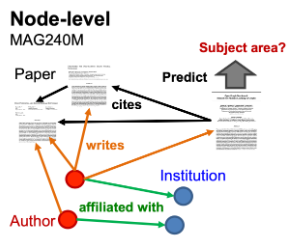 10
서지 네트워크 환경에서 동적 시공간 관계 분석을 통한 연구 카테고리 추천 방안 연구
Dynamic Heterogeneous Network

Node

Paper

Author

Institution



Edge

A – P, A – I

P – A, P – P

I – A
A
2014
2014
P
2014
I
A
2014
2017
P
2017
2017
A
2017
I
2008
A
2008
P
2008
2008
A
11
서지 네트워크 환경에서 동적 시공간 관계 분석을 통한 연구 카테고리 추천 방안 연구
SCIE journal	:              72 개

Paper		:         41,712 편

Paper Categoreis	:              35 개 ( List of recommended categories for future research )

Paper Authors	:         98,168 명

Author Institution	:          6,115 개

Paper Published	: 2011 ~ 2018 년
12
서지 네트워크 환경에서 동적 시공간 관계 분석을 통한 연구 카테고리 추천 방안 연구
Paper Categoreis	:              24 개 ( List of recommended categories for future research )
40%
13
서지 네트워크 환경에서 동적 시공간 관계 분석을 통한 연구 카테고리 추천 방안 연구
Paper Categoreis	:              26 개 ( List of recommended categories for future research )
13%
14
서지 네트워크 환경에서 동적 시공간 관계 분석을 통한 연구 카테고리 추천 방안 연구
Dynamic Heterogeneous Network

Node Attribute

Seed			: 42

Loader

Batch_size			: 128

Optimizer 			: SparseAdam

Learning rate		: 0.01

Model 			: Metapath2Vec

Metapath 			: I – A – P – P – A – I

Embedding dim		: 128

Walk_length 		: 12

Context_size		: 6

Walks_per_node		: 5

Num_negative_samples		: 1

Sparse			: Ture
15
서지 네트워크 환경에서 동적 시공간 관계 분석을 통한 연구 카테고리 추천 방안 연구
Dynamic Heterogeneous Network

Task

네트워크 학습 -> 미래에 작성될 논문의 카테고리를 예측

노드들의 기본 특징 정보: 각 노드들에 대한 구조적인 정보
A
2014
2014
P
2014
I
A
2014
2017
P
2017
2017
A
2017
What is your paper research category?
I
2017
2008
A
2008
P
P
2008
2008
A
16
서지 네트워크 환경에서 동적 시공간 관계 분석을 통한 연구 카테고리 추천 방안 연구
실험 비교
17
서지 네트워크 환경에서 동적 시공간 관계 분석을 통한 연구 카테고리 추천 방안 연구
자기지도학습 – Metapath extraction

Node A 당 시작 패스 개수 :  10개( default ) * max( size ( Author ), size ( Venue ) , size ( Category ) ) * size ( type( Node A ) )

 A – P – A

 A – P – P – A

 A – P – C – P – A

 A – P – V – P – A

 C – P – C

 C – P – P – C

 C – P – A – P – C

 C – P – V – P – C

 V – P – V

 V – P – P – V

 V – P – A – P – V

 V – P – C – P – V
18
서지 네트워크 환경에서 동적 시공간 관계 분석을 통한 연구 카테고리 추천 방안 연구
자기지도학습 – Mask Metapath Recovery
19
서지 네트워크 환경에서 동적 시공간 관계 분석을 통한 연구 카테고리 추천 방안 연구
자기지도학습 – Temporal Order Prediction
20
서지 네트워크 환경에서 동적 시공간 관계 분석을 통한 연구 카테고리 추천 방안 연구
Explainable Recommendation

저자와 추천된 연구 카테고리 사이 랜덤 워크를 진행하여 다양한 패스 생성

생성된 패스를 사전학습된 모델에 넣고 수치화



저자 A -> 2014 논문	->	?	->	?	->	?	->	Multi Modal






2014 논문		->	?	->	?	->	?	->	Multi Modal






2014 논문		->	?	->	?	->	?	->	Multi Modal
Output
Input
Pathscore
자연어 학회
2013 논문
2012 논문
0.43
Expalinable AI
2014 논문
2015 논문
0.76
21
A Large-Scale Chalenge for Machine Learning on Graphs
작년 대회 리더보드
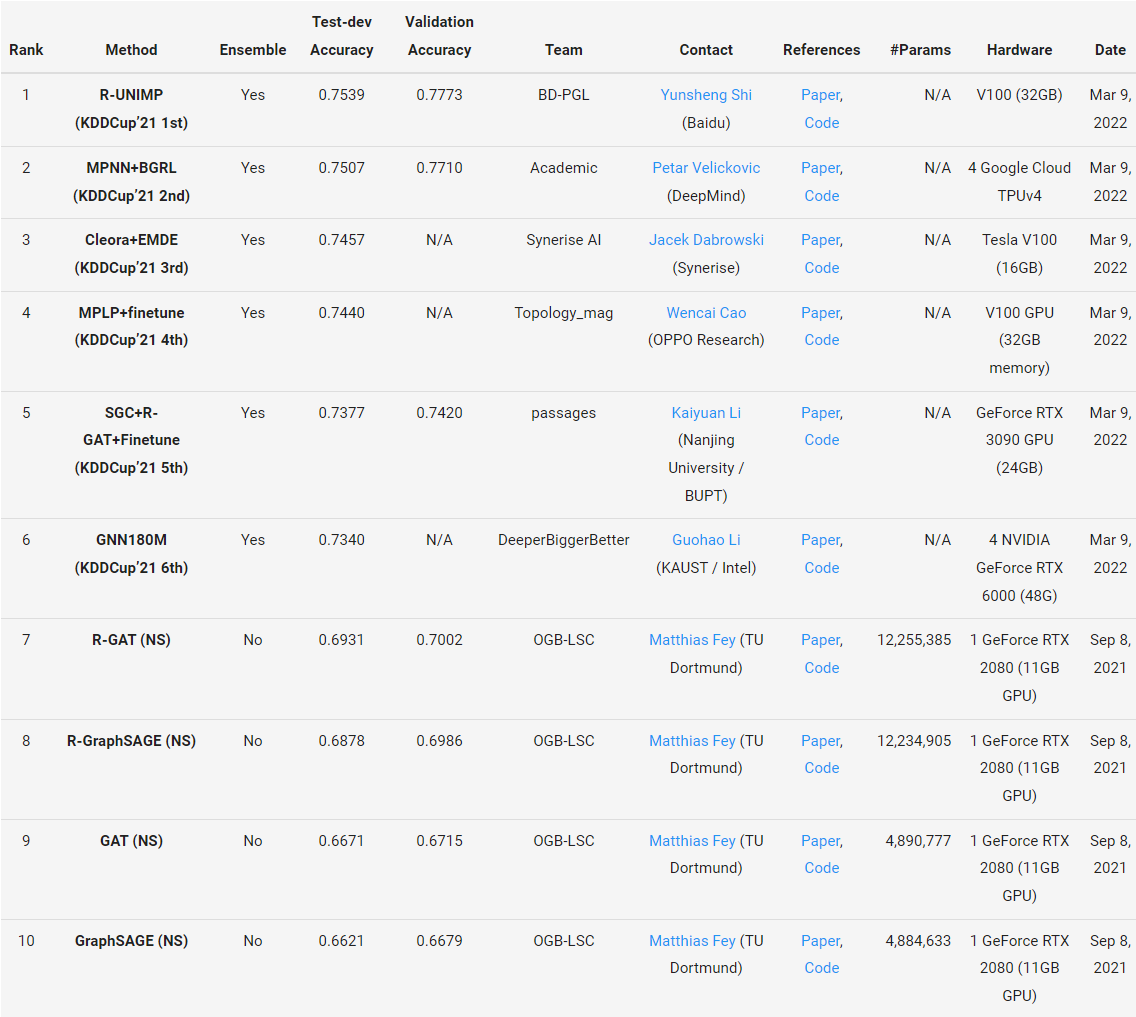 22